ПРОКУРАТУРА
ИРБЕЙСКОГО 
РАЙОНА
ЮРИСТЫ-МОШЕННИКИ: КАК НЕ СТАТЬ ЖЕРТВОЙ ОБМАНА
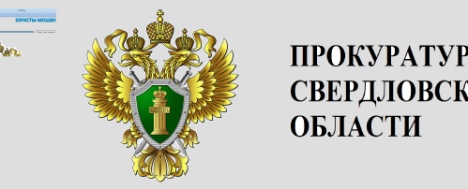 Часто под видом бесплатной консультации происходит обычная продажа юридических услуг. Необходимо помнить, что право на бесплатную юридическую помощь предусмотрено не для всех, а только для категорий, указанных в ст. 20  Федерального закона № 324-ФЗ от 21 ноября 2011 года «О бесплатной юридической помощи в Российской Федерации».
«Бесплатная» консультация, внезапные акции и скидки
Точное указание стоимости услуг без ознакомления с материалами дела
Ни один юрист, каким бы опытным он ни был, не в состоянии оценить стоимость предстоящих работ, не ознакомившись с материалами дела. Если юрист, не взглянув на ваши документы, выставляет вам счет за свои услуги, это сигнал о его некомпетентности.
Выигрышное на сто процентов дело
Не бывает стопроцентных гарантий успешности дела, поскольку юрист изначально основывает свою позицию только на тех данных, что предоставил или сообщил ему клиент. То, что клиенту могло показаться незначительным, а соответственно, не было доведено до сведения юриста, может радикально изменить ход всего дела впоследствии.
На словах одно, на бумаге другое
При заключении договора на оказание юридических услуг необходимо просить фиксировать в договоре оговоренные устно условия. Если вам откажут, мотивируя это тем, что договор является типовым, то сотрудничать с такой компанией не стоит: велик риск стать жертвой некачественно оказанных услуг.
Уточните фамилию, имя и отчество юриста, которому предстоит вести ваше дело, и проверьте наличие информации о нем в интернете (отзывы с обозначением конкретики (номеров дел, договоров, дат судебных заседаний и так далее); упоминание Ф.И.О. в судебной практике; упоминание адресов и наименование фирм, с которыми связан или был связан данный юрист; регистрационный номер адвоката и его принадлежность к адвокатской палате, в которой он зарегистрирован.
Доверяй, но проверяй
Юридические фирмы обязаны выдавать своим клиентам кассовые чеки. Эта обязанность распространяется и на частных юристов, работающих как индивидуальные предприниматели. Отказ в выдаче кассового чека говорит о том, что компания скрывает свои доходы, уклоняется от уплаты реальных налогов и ведет бизнес фактически нелегально.
Вам не выдают кассовые чеки